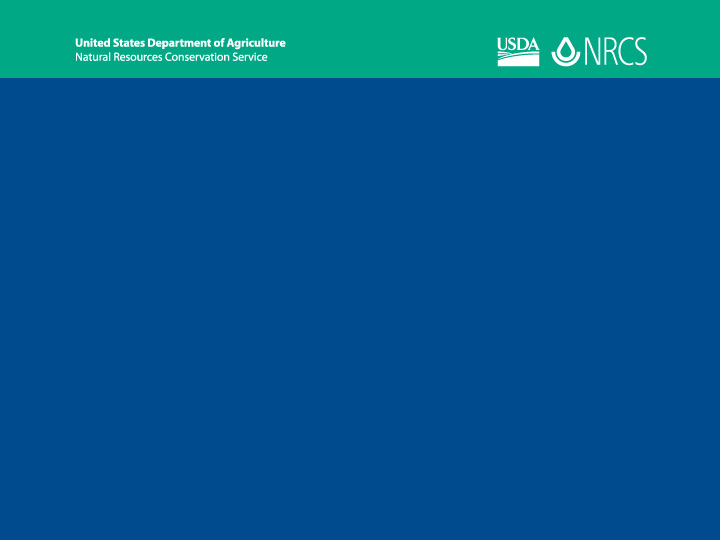 Grazing Management after Fire and Drought
Kason Haby
Rangeland Management Specialist
Edwards Region Grazing Lands Conservation Initiative
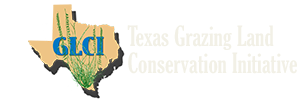 [Speaker Notes: As cattlemen we are actually grass farmers.  How can we grow more grass from the same amount of land to produce more beef.  The answer is through Grazing Management.  We have to learn how to manipulate grass so that it is more productive.]
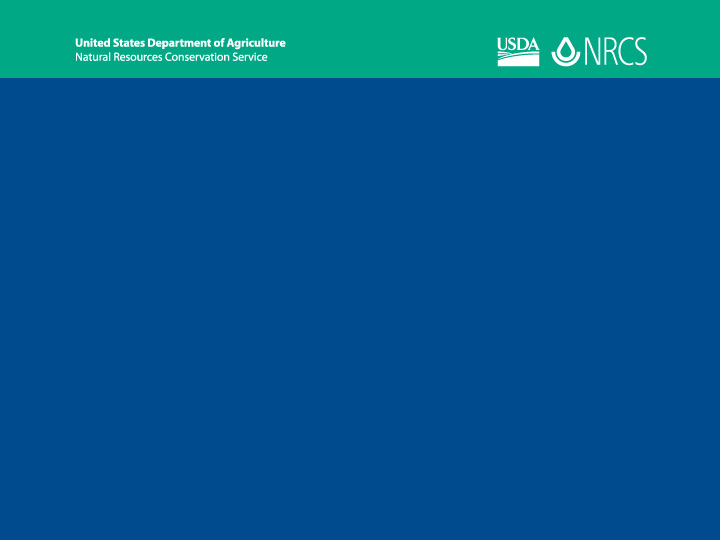 Concerns after a Fire, during a Drought or Both!
When will it rain? 

   How much will it rain?

   What if it does not rain?

   How much should I reduce stock?

   What are the consequences of overstocking?
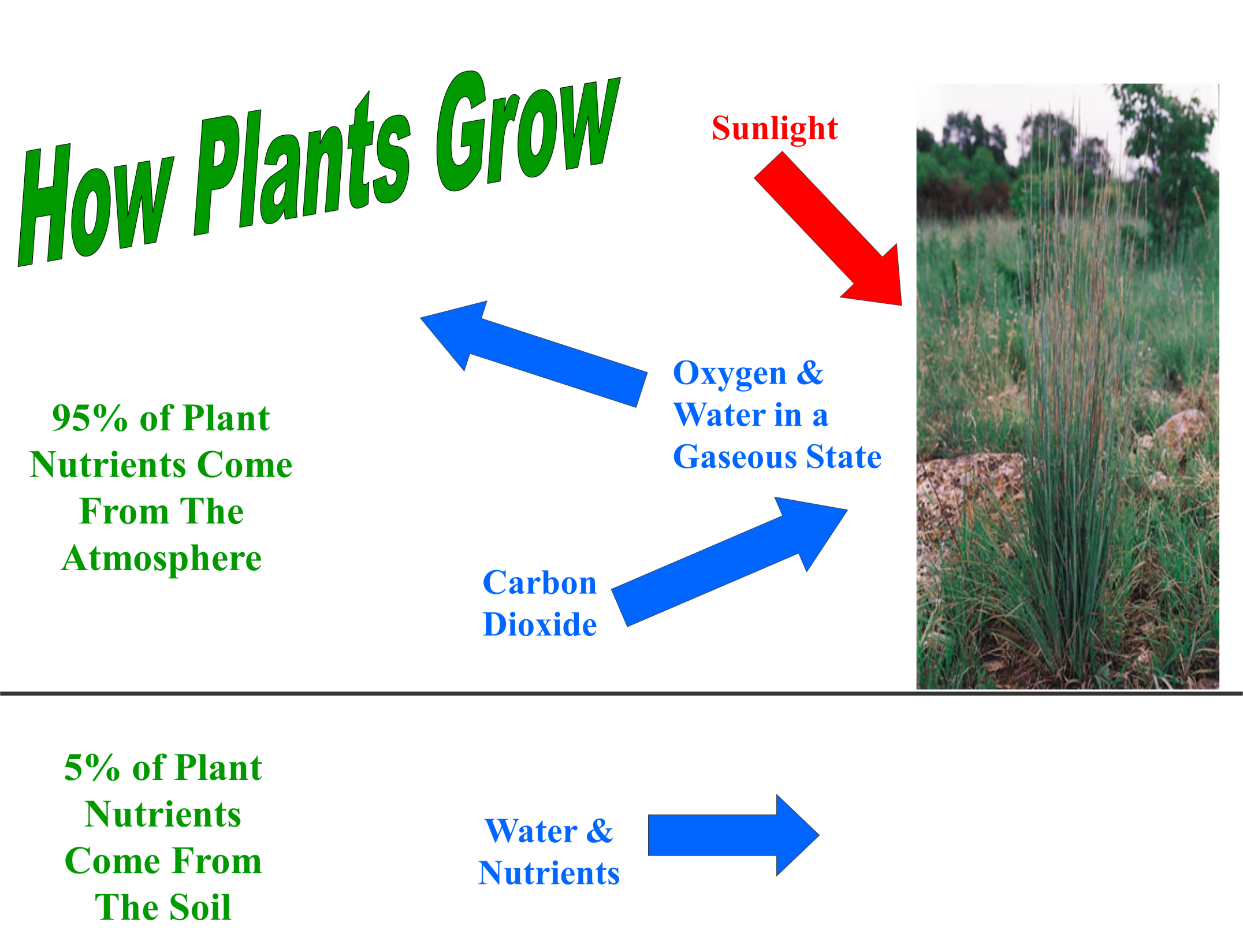 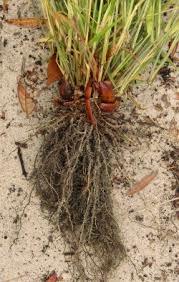 [Speaker Notes: Plants need sunlight and use leaves to capture it for energy to grow more leaves and roots; excess energy is stored as Carbohydrates in stems, base, roots.
Most plants are tolerant or adapted to fire and survive and respond well after fire under low to moderate fire intensity with adequate soil moisture.  In extreme circumstances like the Oasis pipeline fire soil moisture was low and fire intensity was extreme which allows the basal buds of the plants to reach a temperature (140F) they can’t tolerate.  This was the perfect recipe to kill grass and forbs and severely hurt brush and trees.  Since most brush and trees besides ahse juniper have bud zone below ground these plants are able to use stored energy to resprout even though the aerial buds are dead.]
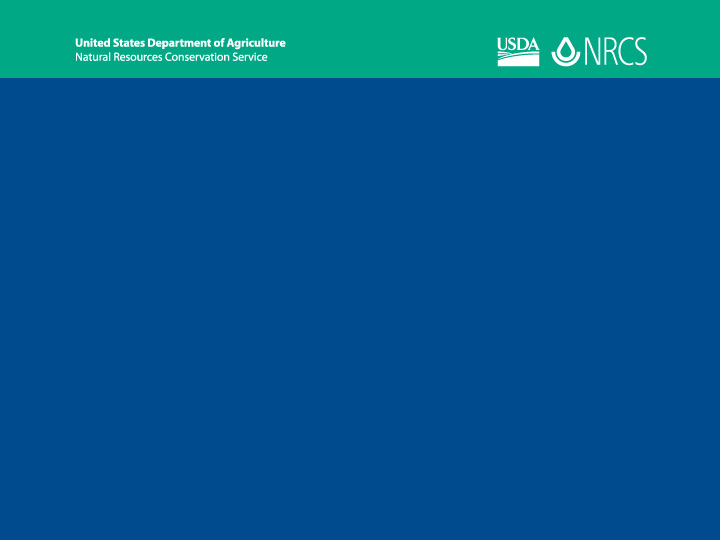 Fire & Drought Impacts on Plants
When fire intensity is extreme and soil moisture is low:
Above ground buds are killed

Grasses and Forbs die

Brush and Trees may re-sprout
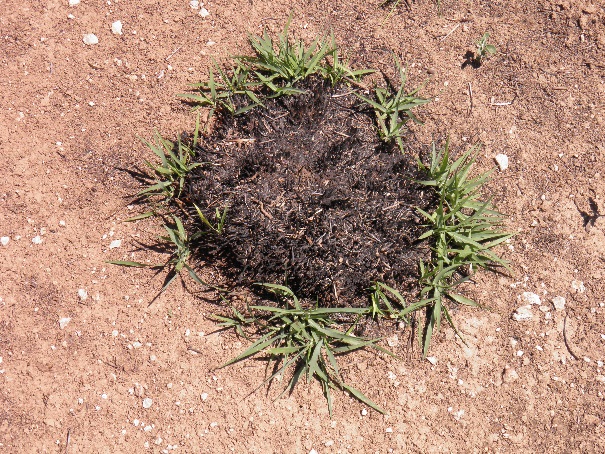 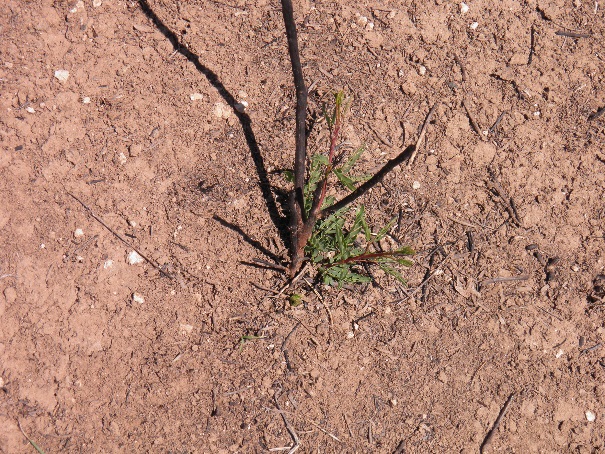 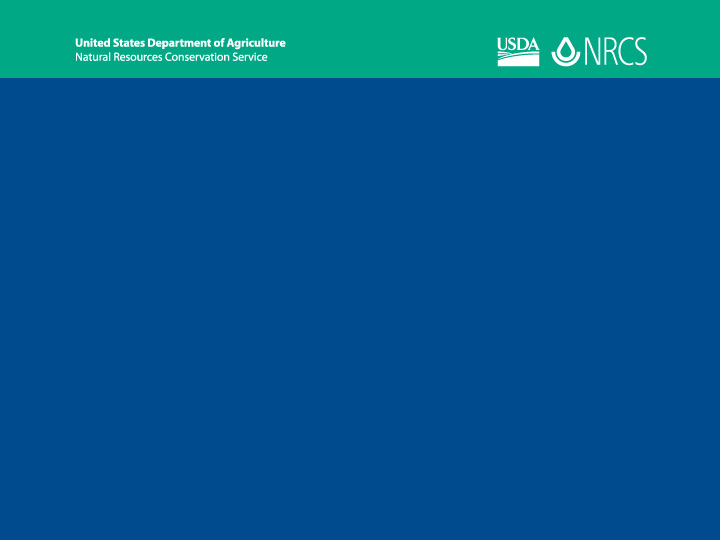 Fire & Drought Impacts on Range Health
↓ Cover, Litter & OM

↓ Infiltration

↑ Runoff

↓ Soil Microbe
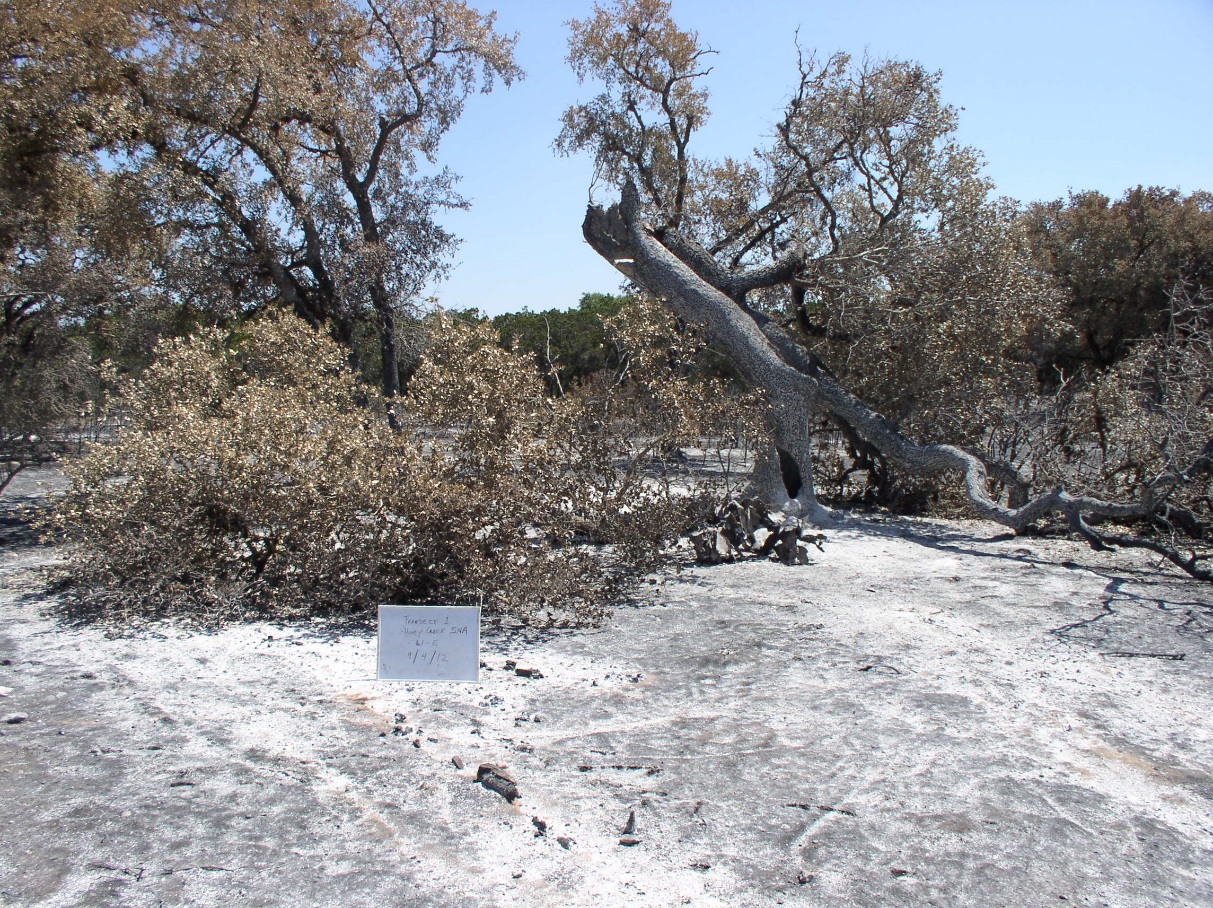 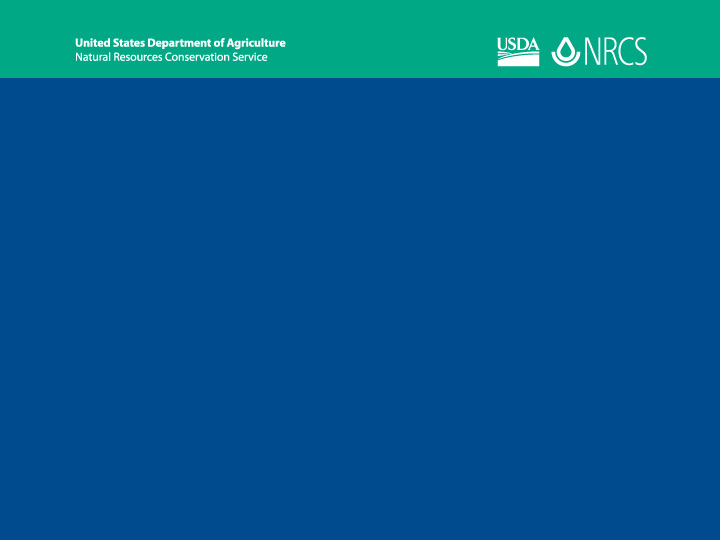 Re-Vegetation
Re-seeding Or  Natural re-vegetation from Seed Bank
Succession
Pioneer Species (weeds)
Provide soil cover and 
organic matter
Perennial grasses and forbs 
Brush and Trees
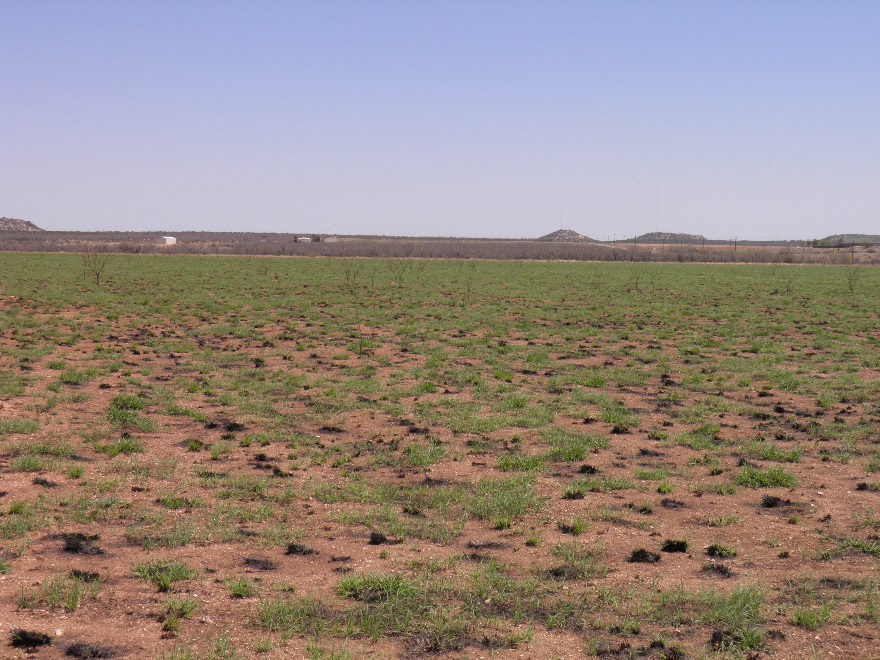 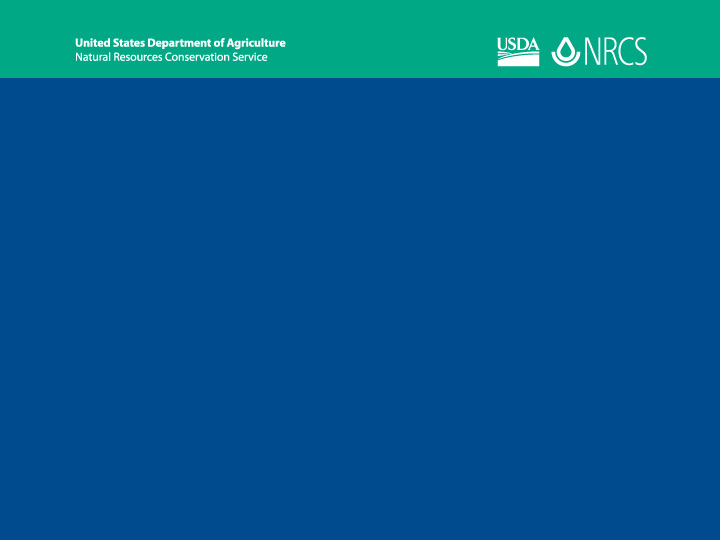 Grazing Management
The land must be given time to recover

Any grazing is too 
much grazing!

Remove Livestock

Control Wildlife
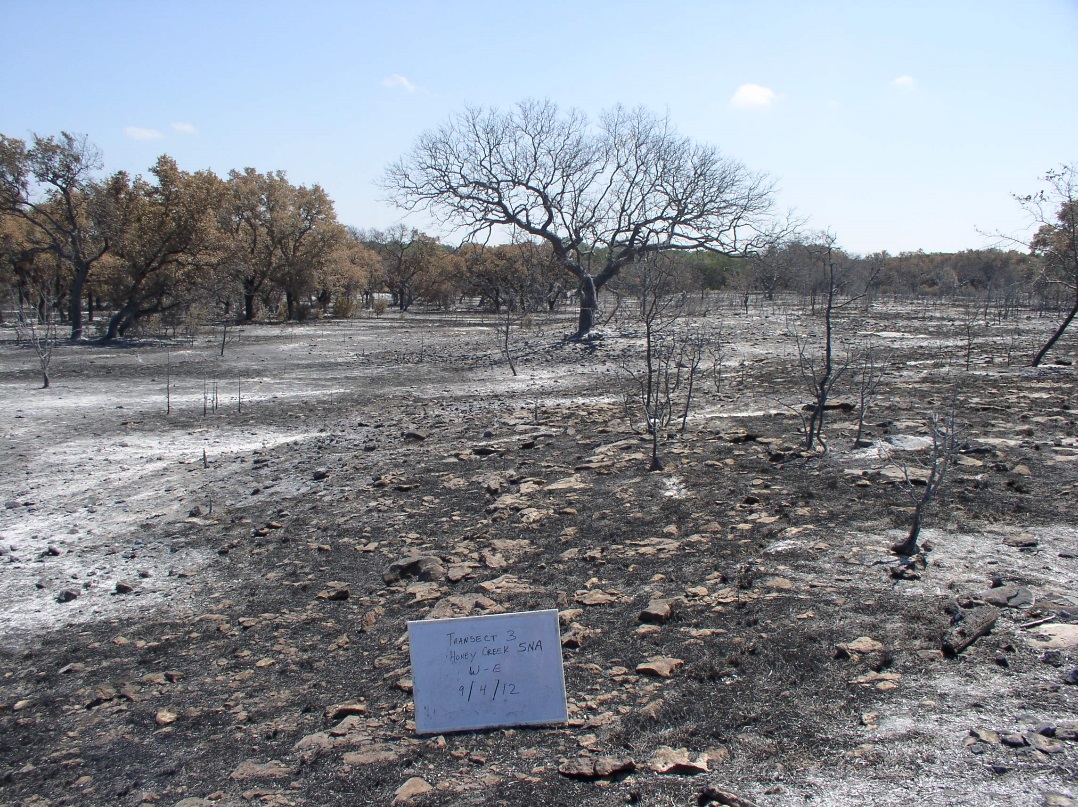 [Speaker Notes: The plants are either starting from seed or trying to recover from stored carbohydrates.  If drought continues they could also die.  Any grazing is to much grazing!  The new growth that is very desirable by wildlife.  Deer and exotic numbers should be kept as low as possible.]
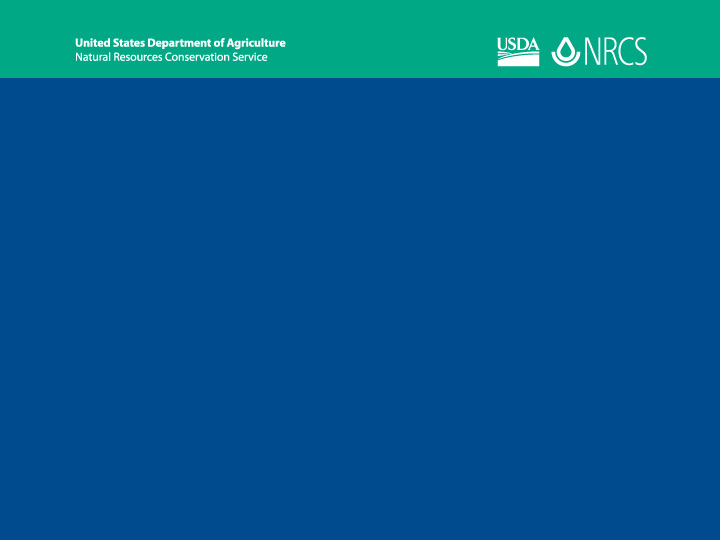 Grazing Management
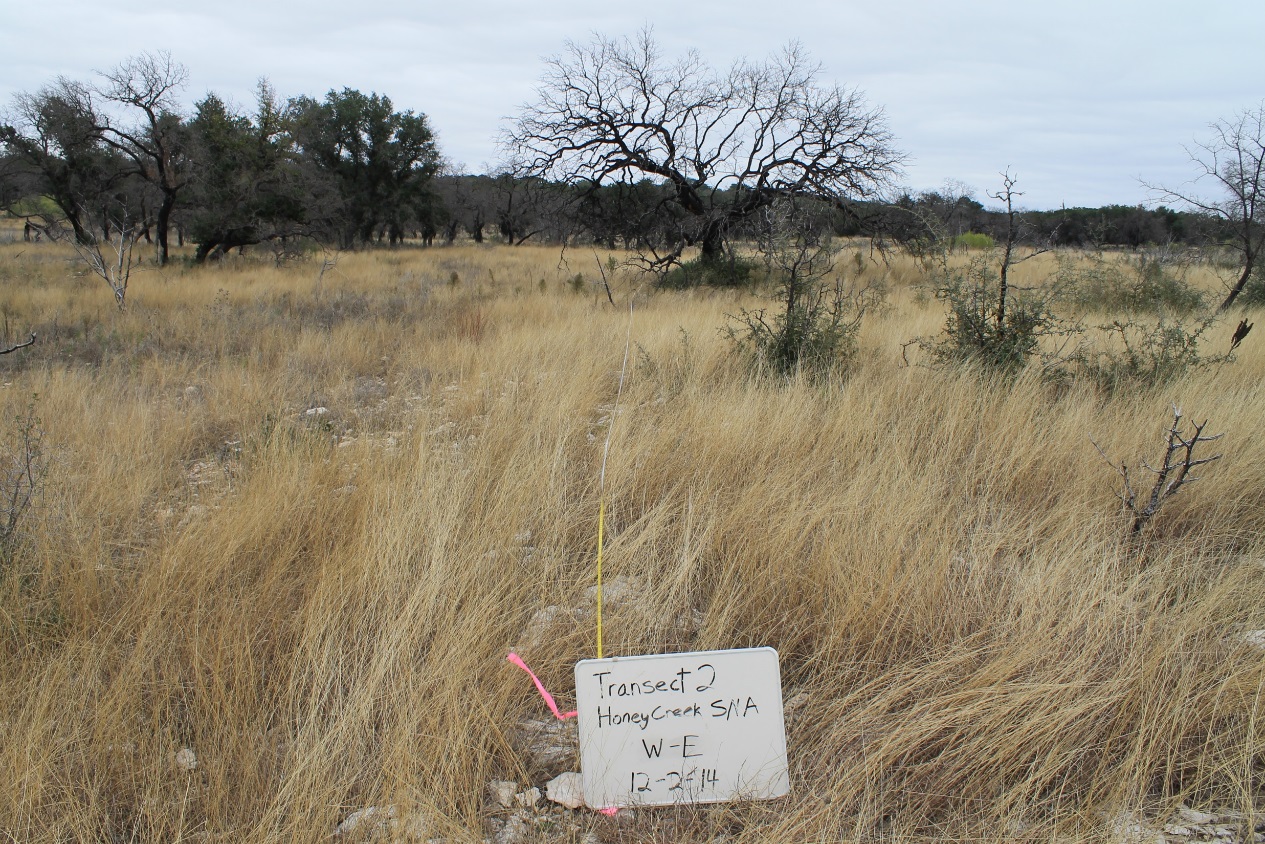 How Long?
It depends!
Use monitoring
 points
Consult with
others
You should have a good cover of perennial vegetation before re-introducing livestock
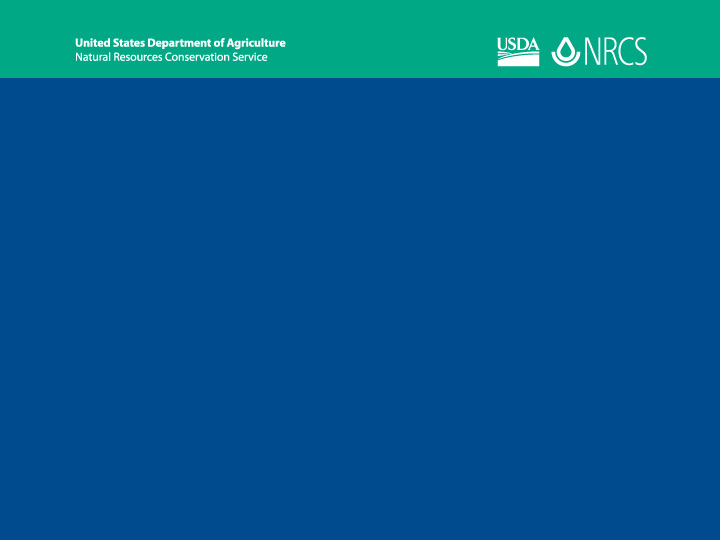 #1 Key Grazing Management Decision
Stocking Rate

Forage demand cannot exceed forage supply!
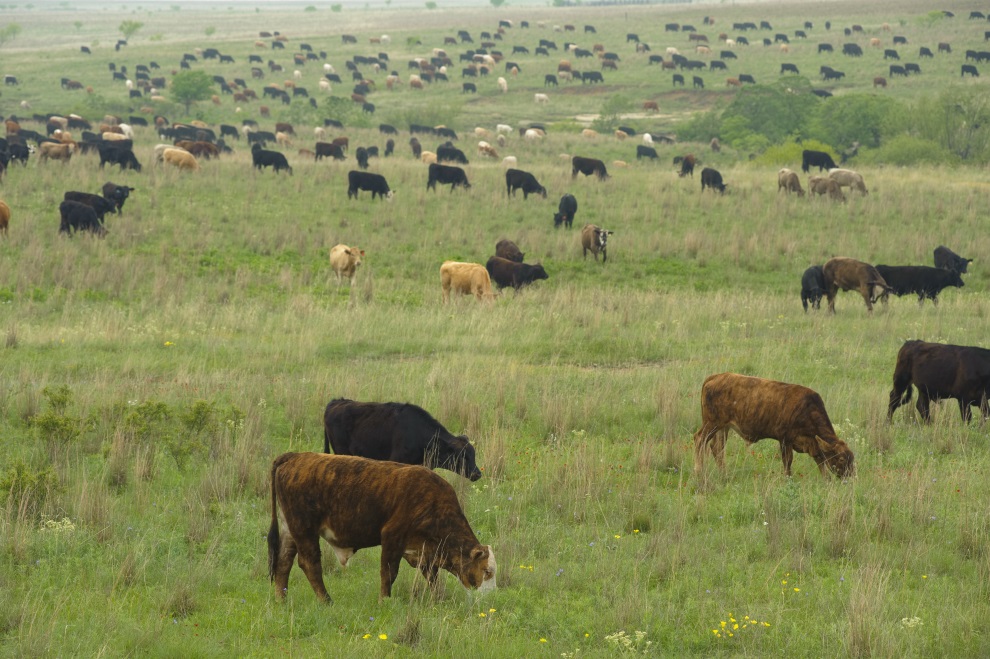 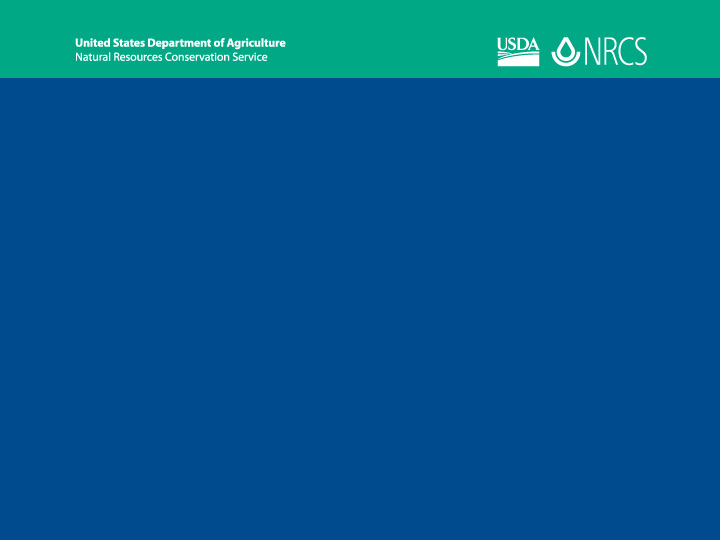 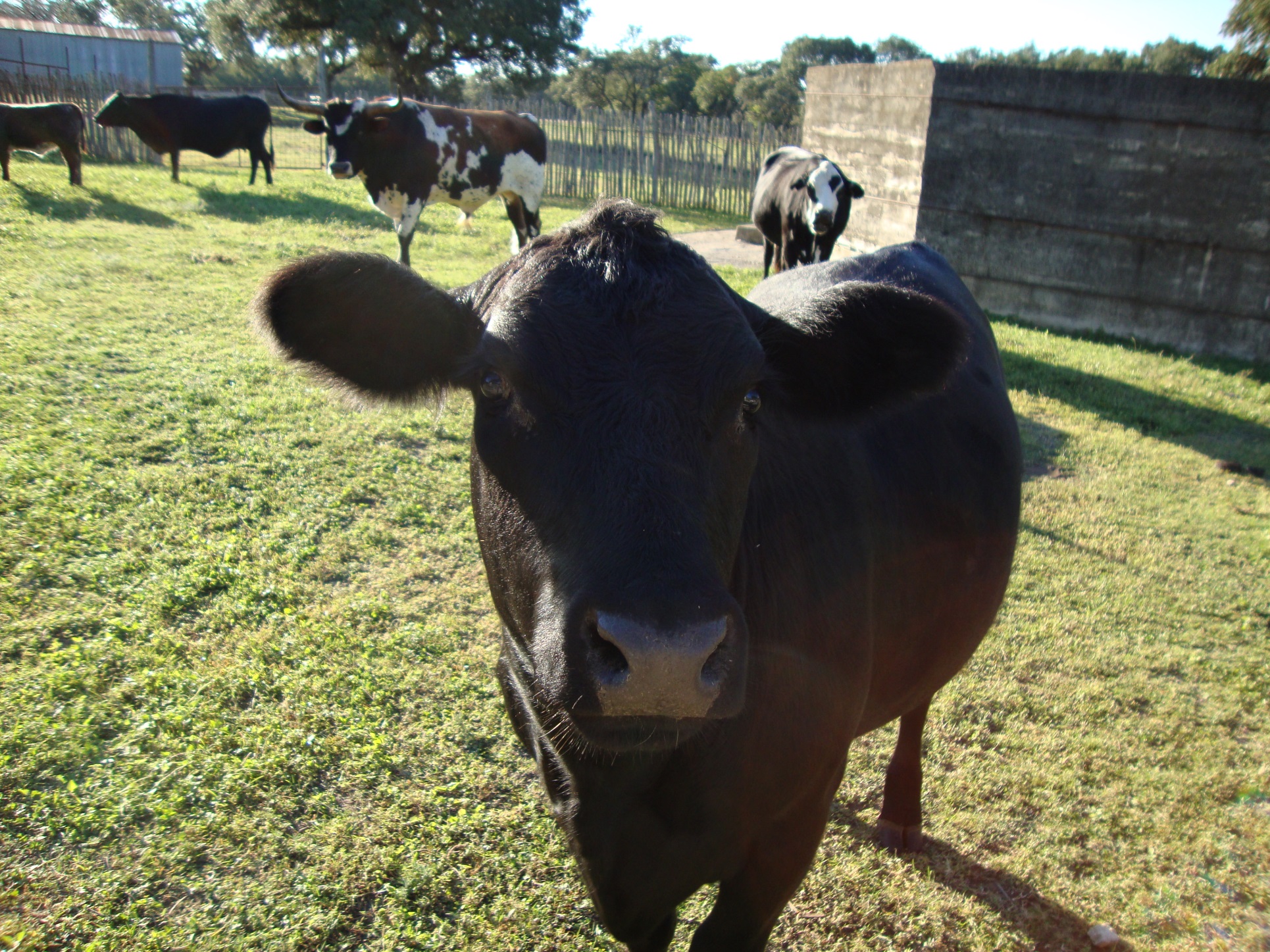 That’s All Folks!
USDA is an equal opportunity provider and employer.